Front End RF and Gas Cavities
David Neuffer

Fermilab
October 11, 2011
1
0utline
p
π→μ
FE Target
Solenoid
Drift
Buncher
Rotator
Cooler
18.9 m
~60.7 m
~33m
42 m
~80 m
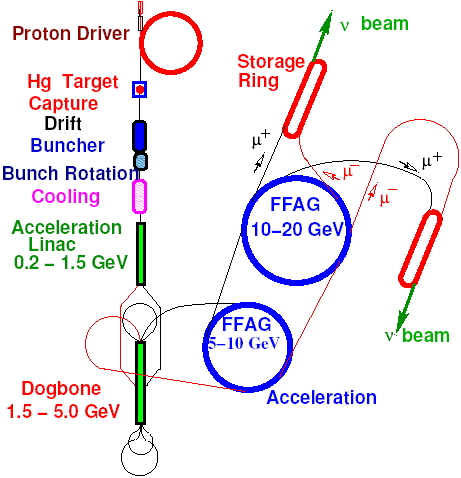 Introduction
 ν-Factory Front end
rf/B limitation
gas-filled rf 
ν-Factory→μ+-μ- Collider

Discussion
2
Parameters of IDR baseline
Initial drift from target to buncher is 79.6m
18.9m (adiabatic ~20T to ~1.5T solenoid)
60.7m (1.5T solenoid)
Buncher rf – 33m 
320  232 MHz
0  9 MV/m  (2/3 occupancy)
B=1.5T
Rotator rf -42m
232  202 MHz
12 MV/m (2/3 occupancy)
B=1.5T
Cooler (50 to 90m)
ASOL lattice, P0 = 232MeV/c, 
Baseline has ~16MV/m, 2 1.1 cm LiH absorbers /cell
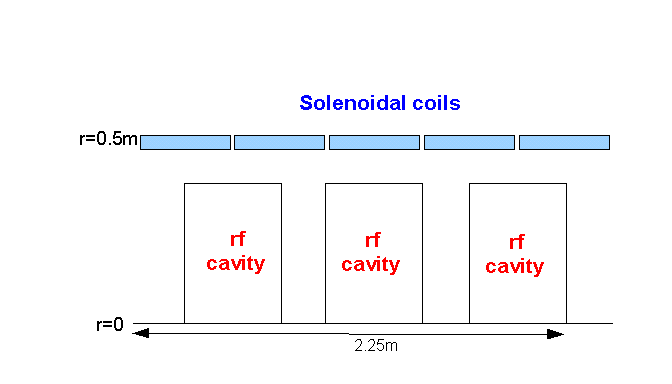 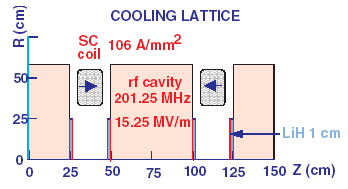 3
Possible rf cavity limitations
V’rf may be limited in B-fields	
 800 MHz pillbox cavity
 200 MHz pillbox test (different B)
NF needs up to ~1.5T, 12 MV/m 
More for cooling

Potential strategies:
Use Be Cavities (Palmer)

Use lower fields  (V’, B) 
<10MV/m at 1.5T?
Need variant for cooling ?
Cooling channel variants
Use gas-filled rf cavities
Insulated rf cavities
Bucked coils (Alekou)
Magnetic shielding
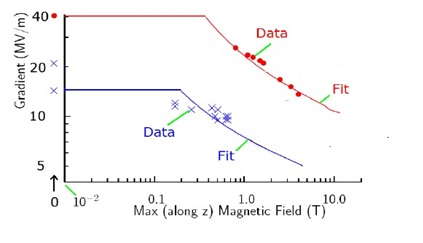 805MHz
201MHz
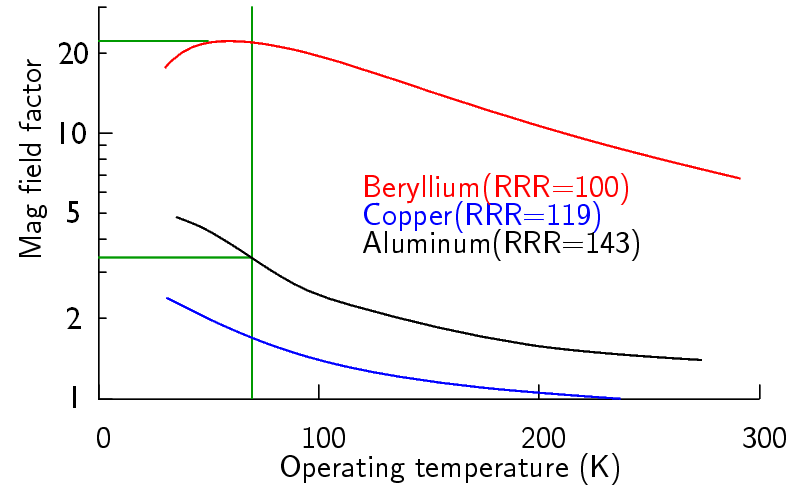 Need More Experiments !
at ~200MHz
with B ~Bfrontend
4
H2 gas-filled rf in front end cooling section
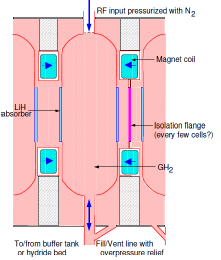 Scenario I
include only enough gas to prevent breakdown – ~20 atm
E/P  = ~9.9 V/cm/Torr

Scenario II
include gas density to provide all cooling
~100atm
E/P ~2
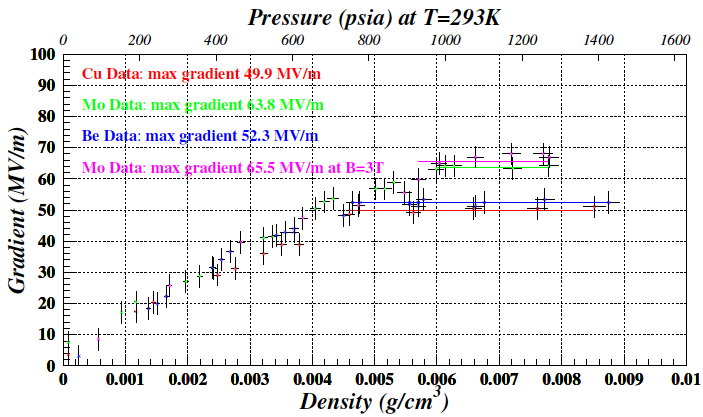 5
beam in rf cavity
ionization produces electrons along the beam path
~1 e- / 35eV of energy loss (?)
μ in H2 – 4.1 MeV/gm/cm2
At Liquid density (0.0708) 8290 e- /cm
At 1 atm ~9.82 e-/cm
At 20 atm ~196 e-/cm
At 100atm ~980  e-/cm
Electrons have low energy collisions with H2 in electric field, equilibrating to a meant velocity proportional 

baseline 200 MHz cavity is 0.5m long
104 e/cavity per μ at 20 atm
5×104e/cavity at 100 atm
6
Electrons within cavity
7
Beam Scenario ?
Muon + intensity depends on proton production intensity
Assume 4MW – 8GeV
Np ≈ 3×1015/s
60 Hz scenario
~5×1013/bunch
Each bunch produces train of secondary bunches
~20 bunches, 0.2 μ/p
~5×1011 charges/bunch
50 Hz, 5 bunches/cycle 
~1.2×1013/bunch
~1011 charges/bunch
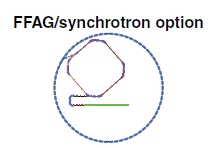 8
Effect in rf cavity:
Baseline stored energy in 1 rf cavity is 158J
5×1011×104× 2.6×10-16 J/cavity/bunch/rf cycle
~1.3J/rf cycle
but we have ~20 bunches
~26J/rf cycle
after 20 rf cycles
lose 200J
Assumes no recombination/loss of electrons over 100ns 
(20 cycles)
100 atm scenario is only a factor of 2 worse.
9
Mitigation
Fewer p/bunch
50Hz, 5 bunches, 2MW scenario reduces by factor of ~10
manageable
Must reduce free electron lifetime in gas
if < ~10ns problem is manageable
< ~200ns (KY)
Is smaller with small amount of dopant
10
Conclusions
Gas-filled rf in ν-Factory Front end Cooling could have large beam-loading effect 
Require electron recombination within ~20ns
Can obtain this with dopant in H2



Gas-Filled rf can be used in Front end
is not trouble-free however
11